Нарушение прав ребёнка
Воспитатель МБДОУ Тацинский детский сад «Радуга» Крупич Диана Игоревна
В какой сказке нарушено право на личную неприкосновенность, жизнь, свободу?
Сказка о мёртвой царевне и семи богатырях
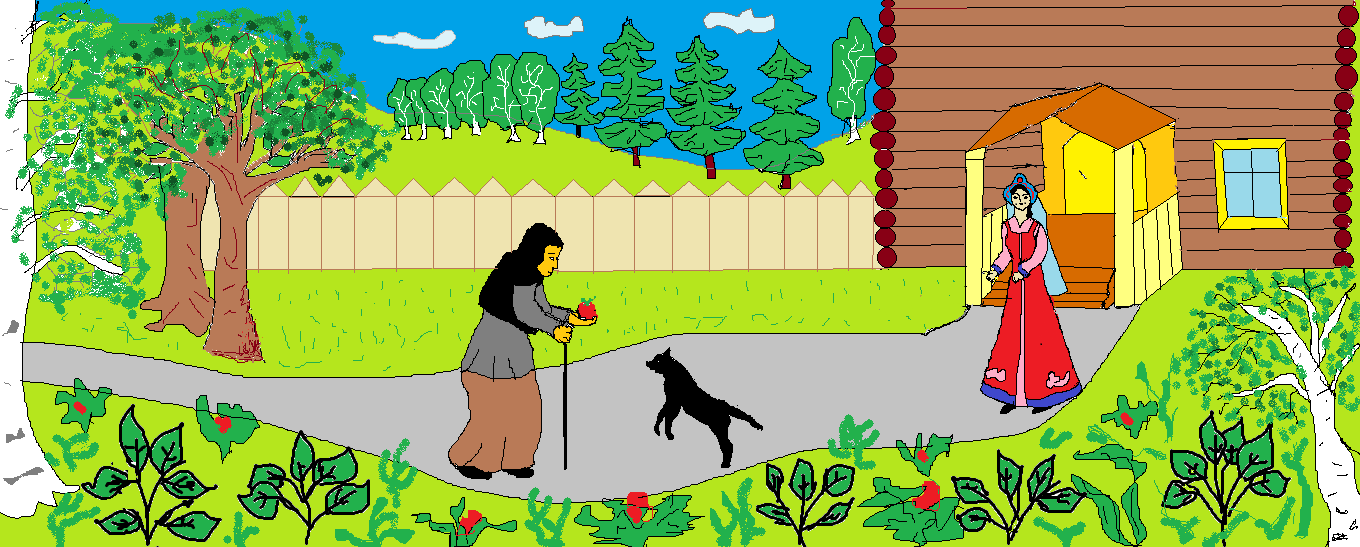 Какие литературные герои могли пожаловаться, что нарушено право на неприкосновенность жилища?
Заюшкина избушка
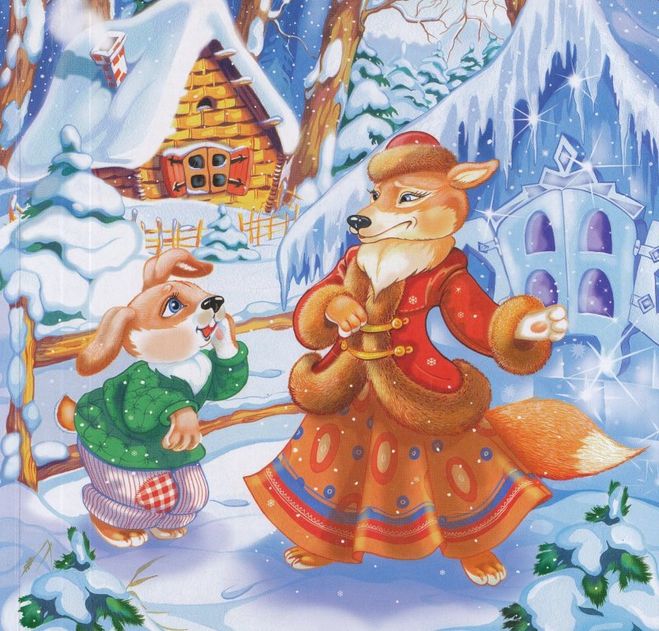 Три поросёнка
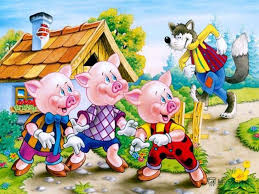 В какой известной сказке Маршака нарушено право ребенка на заботу и попечение?
Двенадцать месяцев
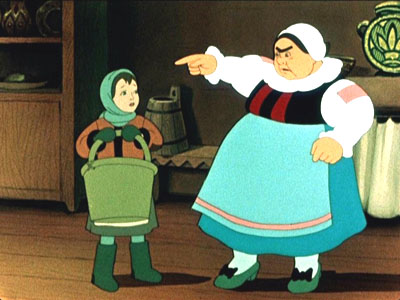 В какой сказке нарушено право ребенка на отдых и развлечения?
Золушка
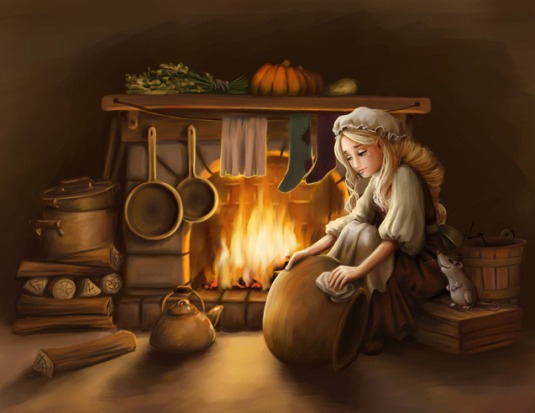 Какое право нарушила баба Яга в сказке "Сестрица Алёнушка и братец Иванушка"?
Сестрица Алёнушка и братец Иванушка
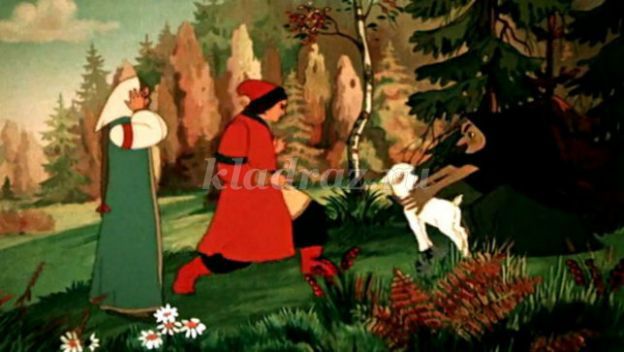 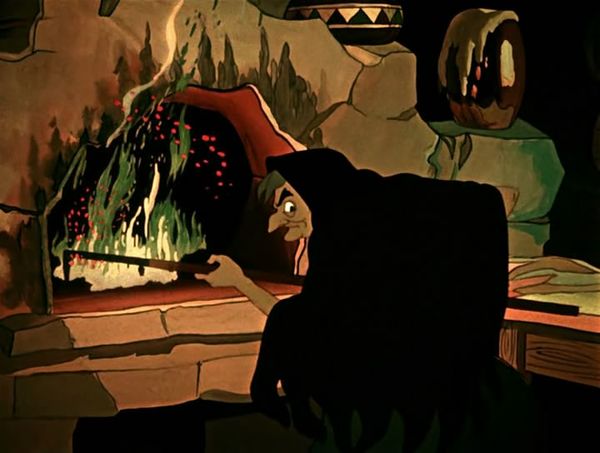 Право на жизнь
Каким правом пользовалась лягушка в сказке Гаршина "Лягушка-путешественница"?
Лягушка - путешественница
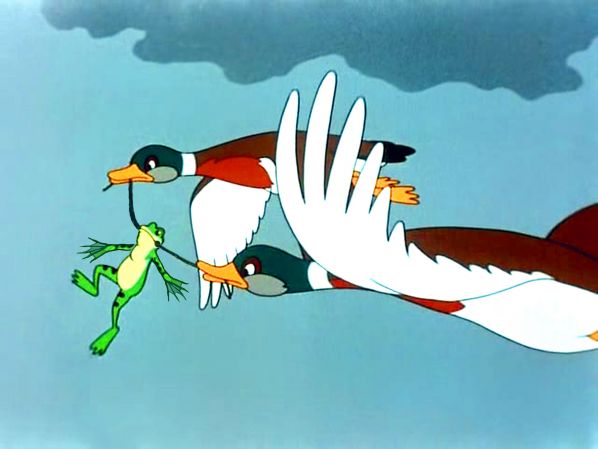 Право на свободное передвижение
Какое право Царевны нарушил Кашей Бессмертный, увезя её к себе и решив вступить с ней в брак, в сказке "Царевна Лягушка"?
Царевна Лягушка
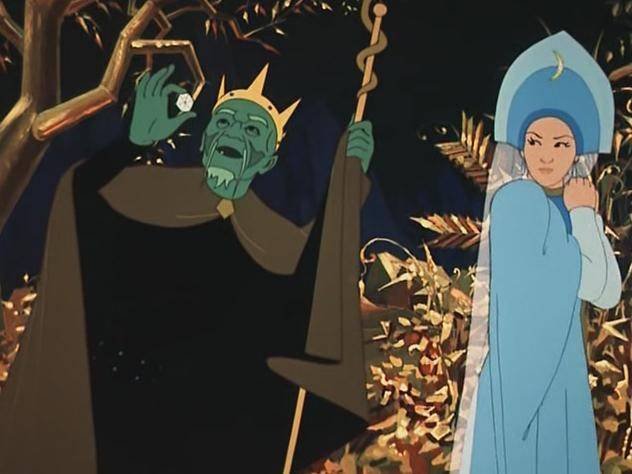 Вступать в брак по свободному и обоюдному согласию
Каким правом посоветовал воспользоваться Сверчок Буратино в сказке А. Толстого "Золотой Ключик"?
Буратино
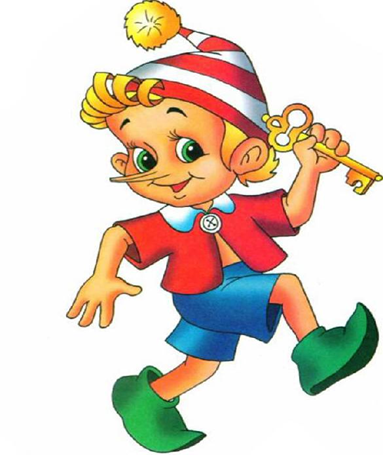 Правом на бесплатное образование